DNA
Directions: Using the digits 1-9, fill in the blanks to make a whole number sum. Use each digit only at most one time. Can you make all whole numbers from 1 to 9?
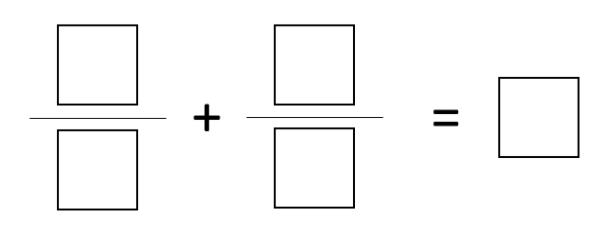 [Speaker Notes: Option 1]
Adding & Subtracting Fractions with Mixed numbers
Unit 4D3
Unit 5 - Fractions, Decimals
and Percentages
Prior learning:
Place value.
Percentage as an amount out of 100.
Multiplication and division.
Ordering integers on a number line.
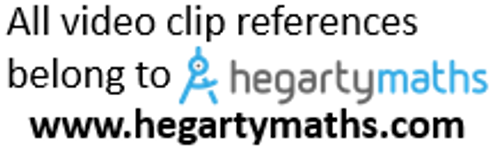 Shading fractions of diagrams, equivalence and simplification of fractions.
57-59,61
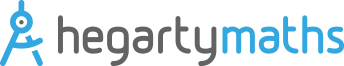 Convert between improper fractions and mixed numbers.
63-64
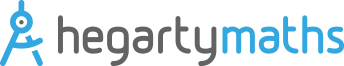 65-66,
67-70
Four operations with mixed and improper fractions.
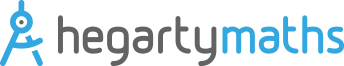 60
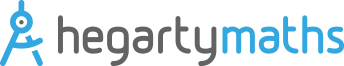 Order fractions.
Find fractions of an amount.
77
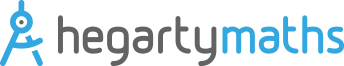 Calculate a percentage of an amount and percentage change.
84-90
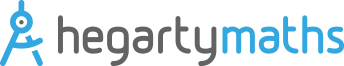 73-76,
82-83
Convert between fractions, decimals and percentages and compare them.
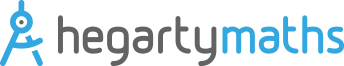 93-94
Calculate simple and compound interest.
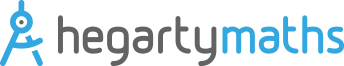 Next steps:
Calculating proportions of pie charts.
Using multipliers.
Reverse percentages.
Reverse fractions.
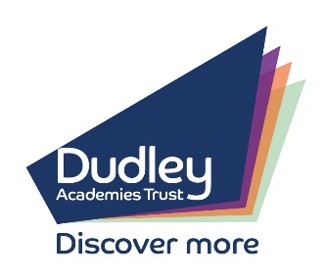 Progress Indicators:
RECAP
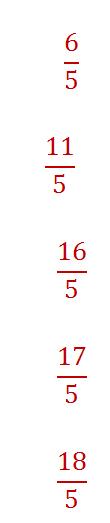 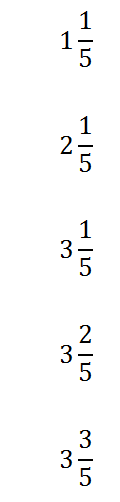 How do we change these to improper fractions?
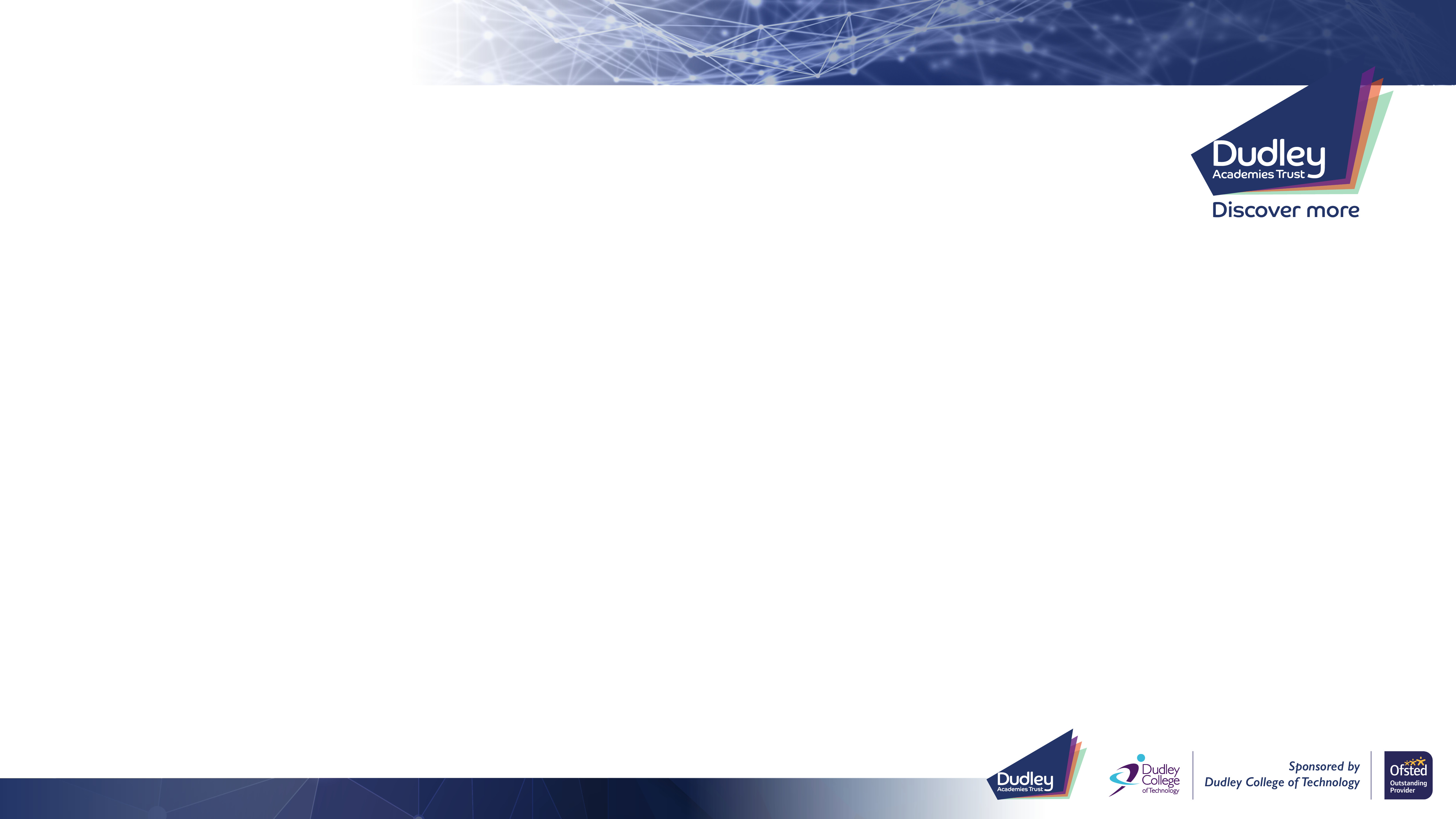 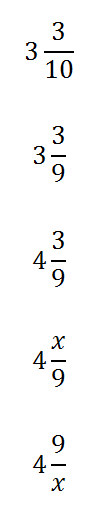 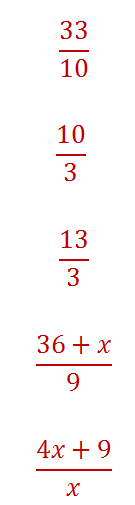 How do we change these to mixed numbers?
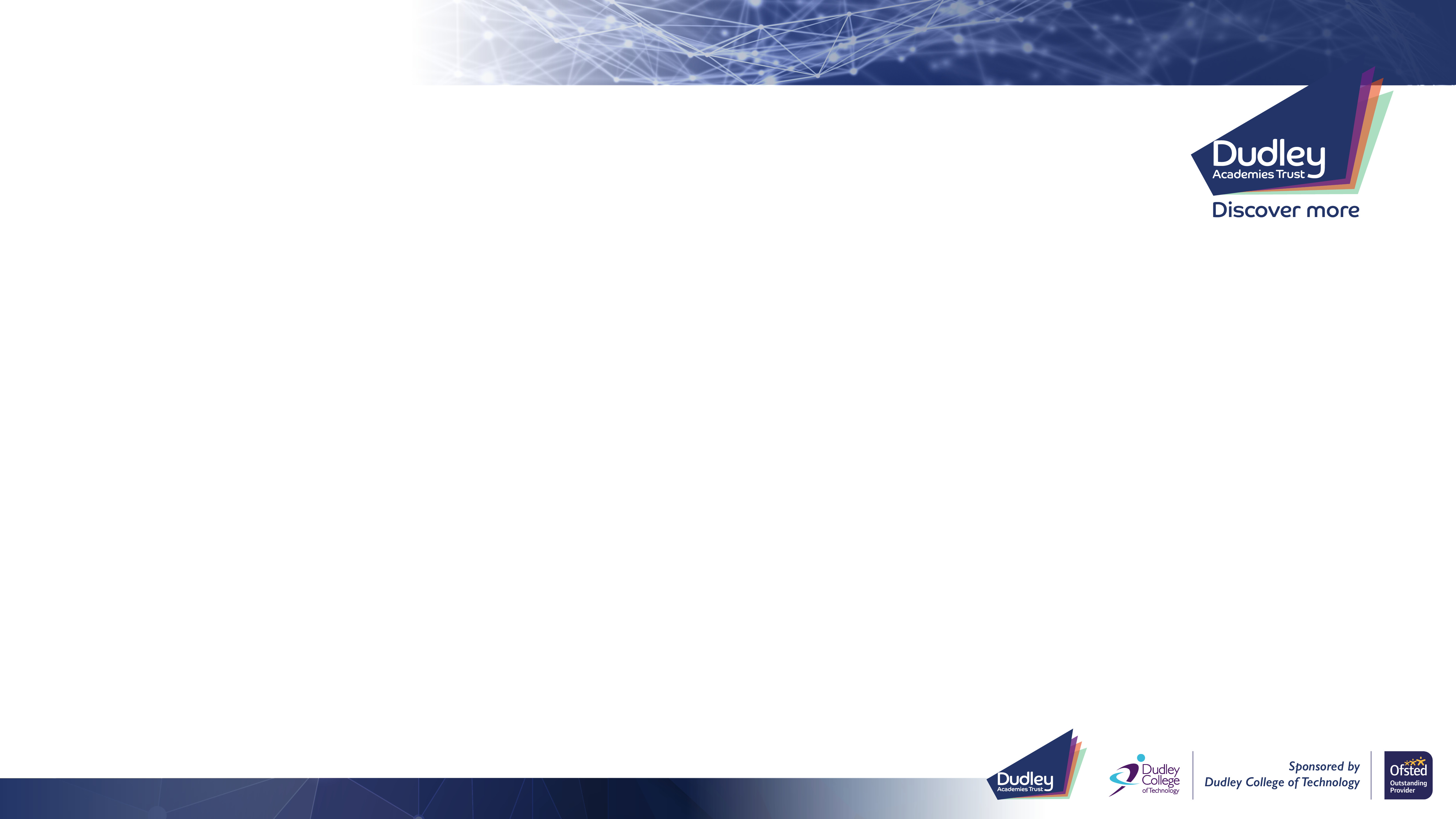 Worked Example
Your Turn
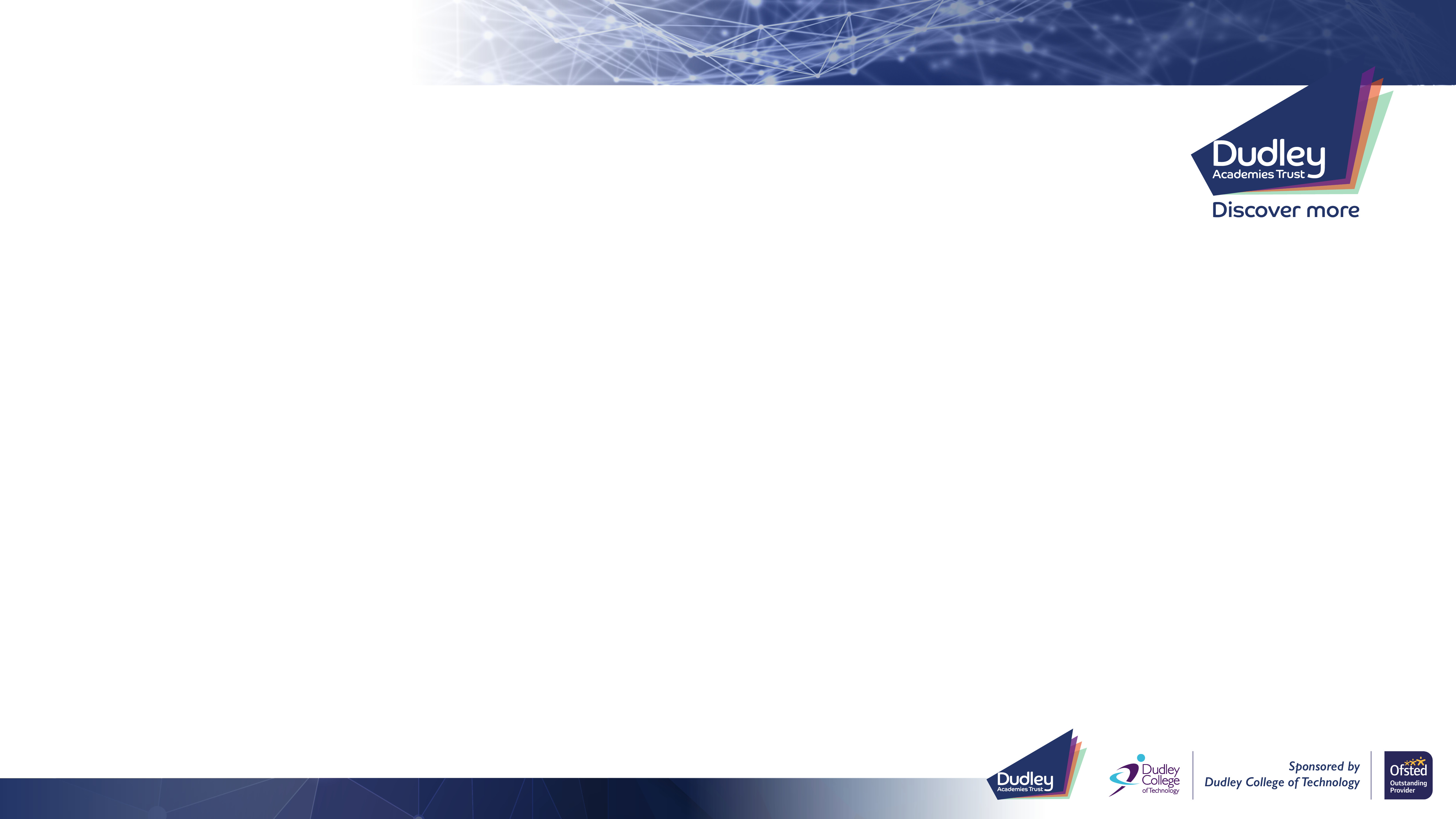 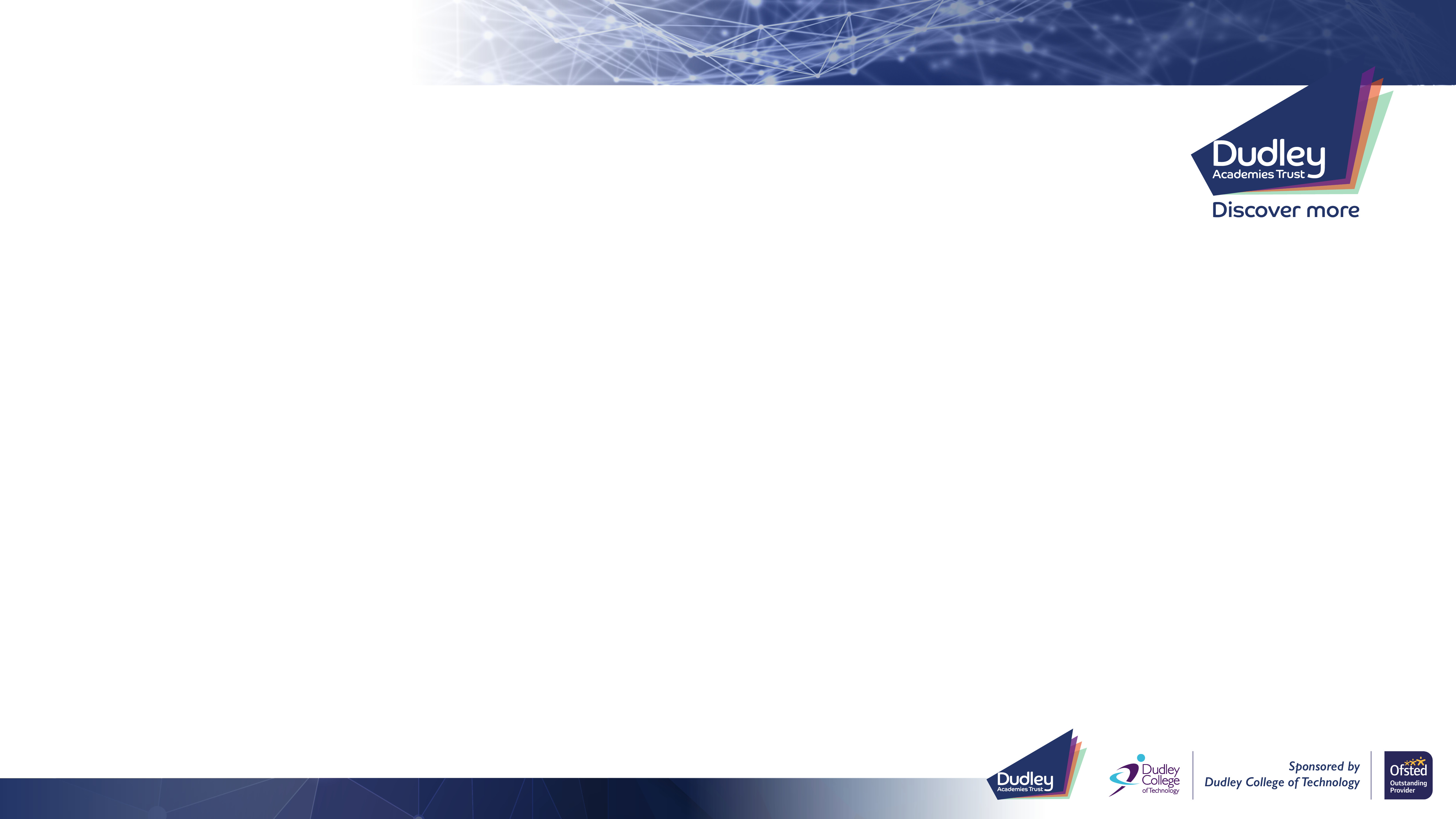 @gjmcconnell88
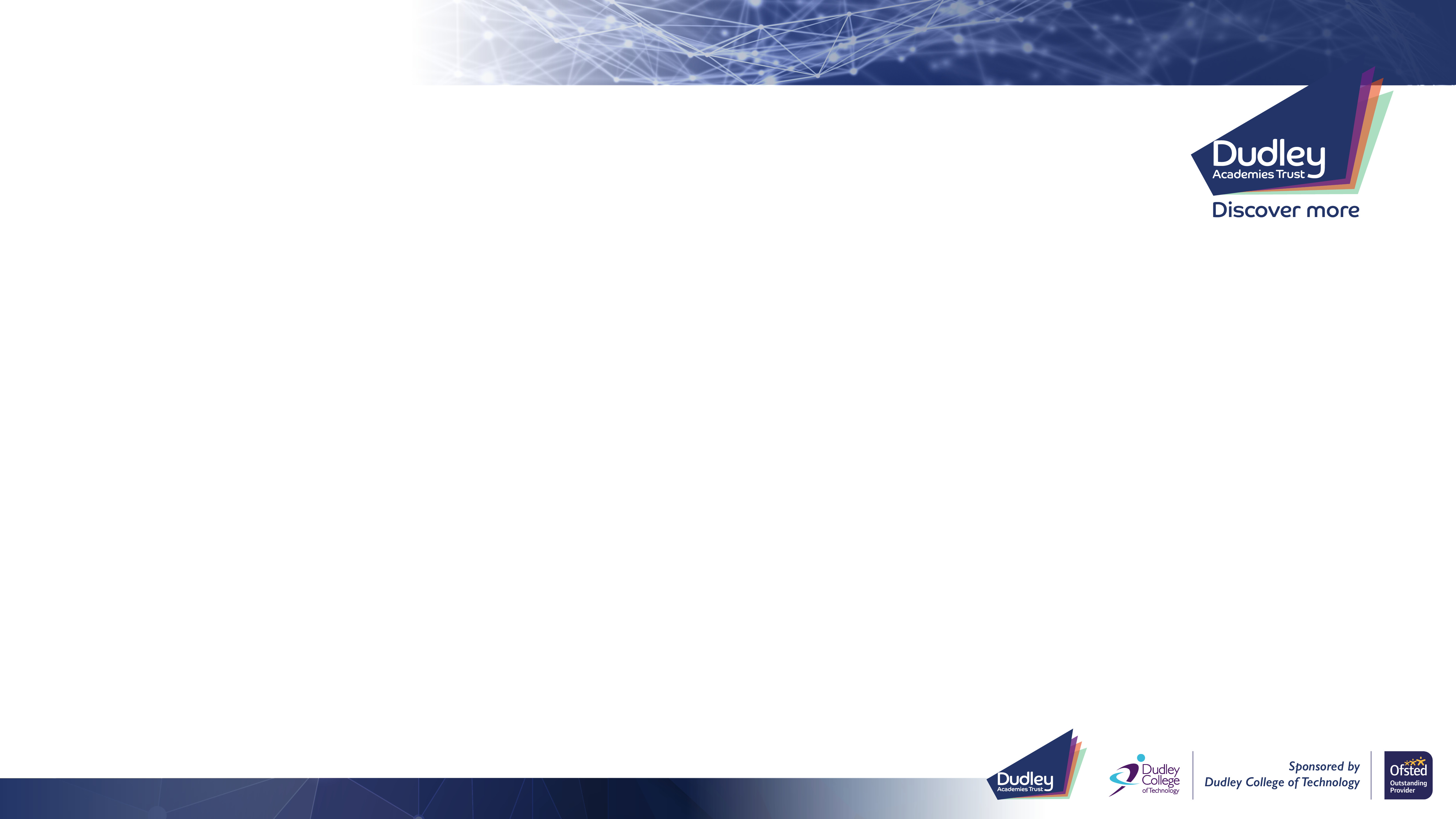 We Do
Exam Question:
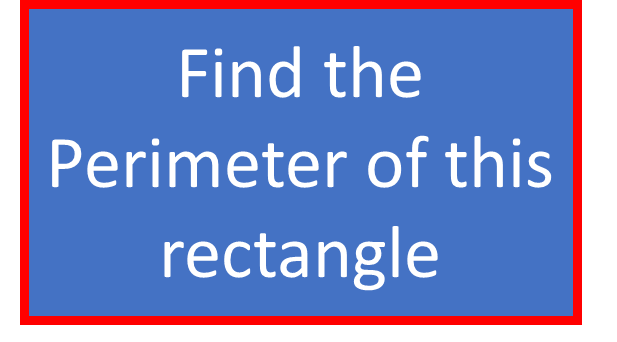 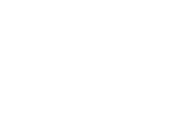 2
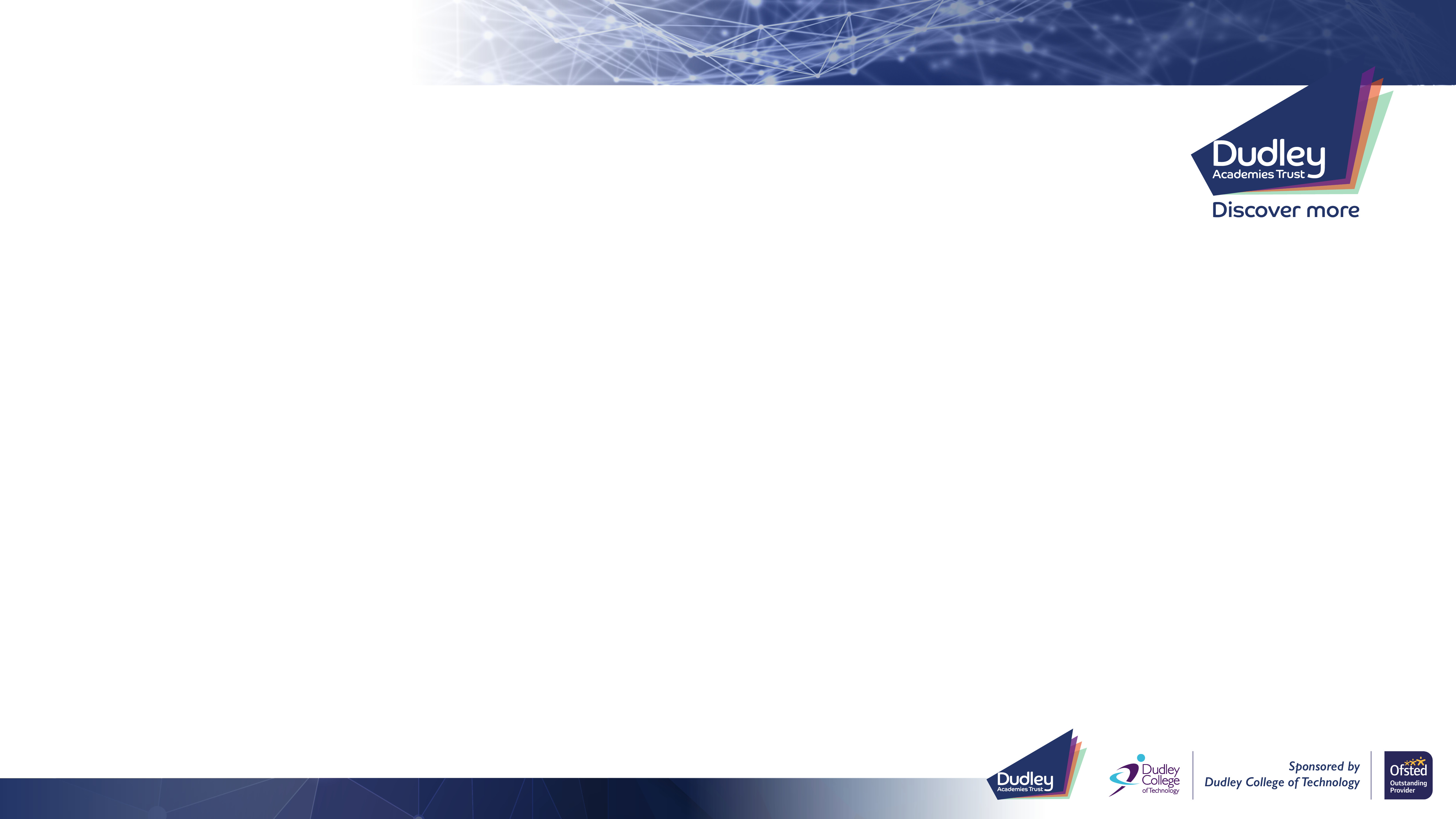 Demonstrate:
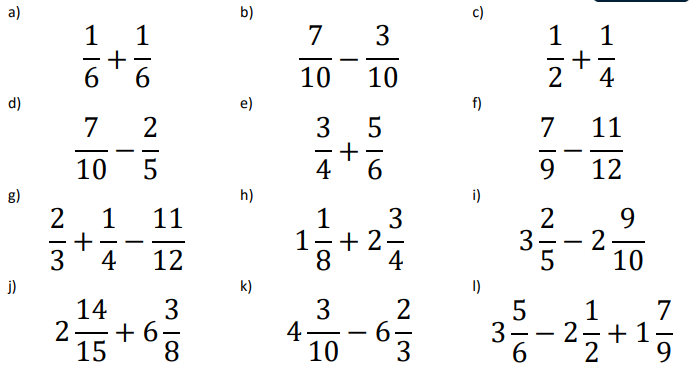 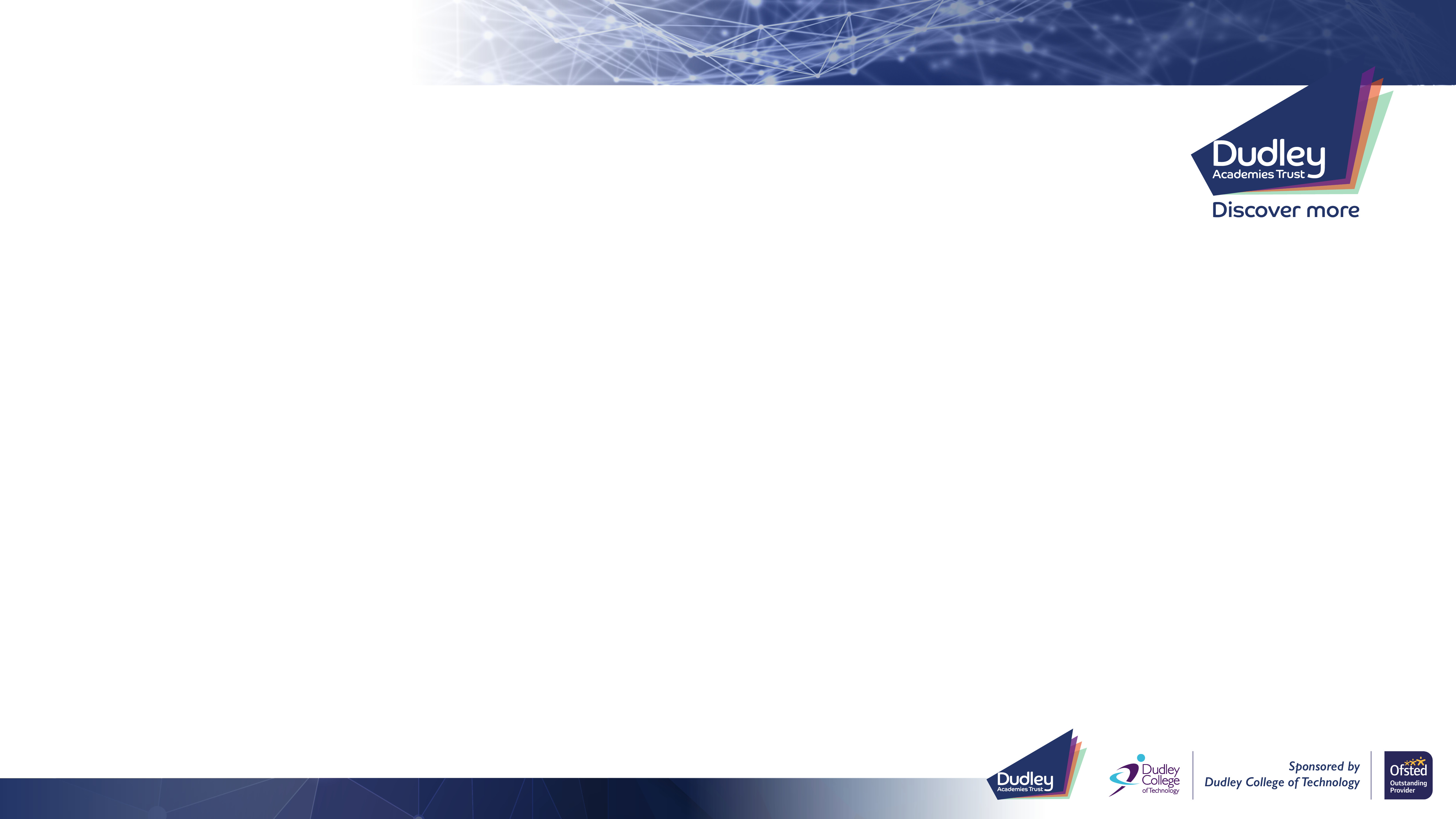 Demonstrate:
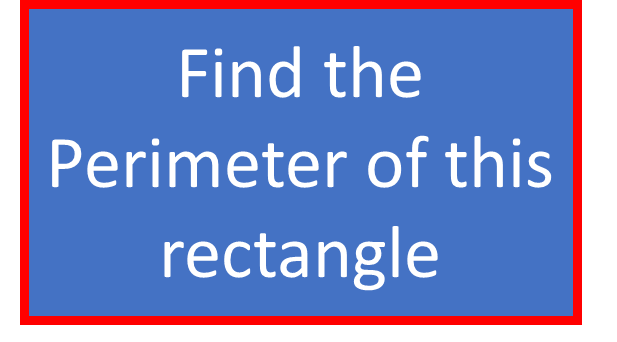 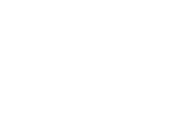 4
Connect
Complete:
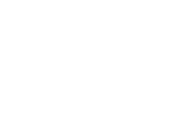 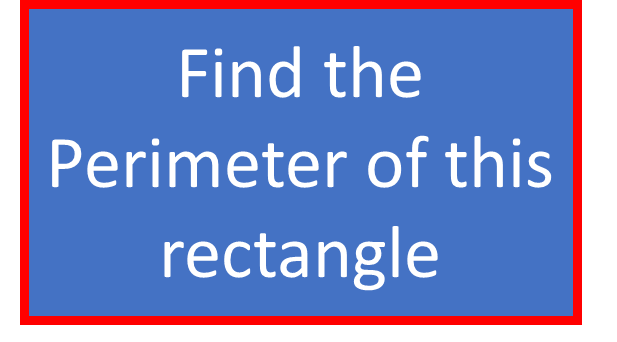 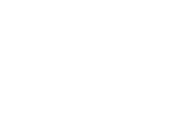